2019
communication  |  engagement  |  participation
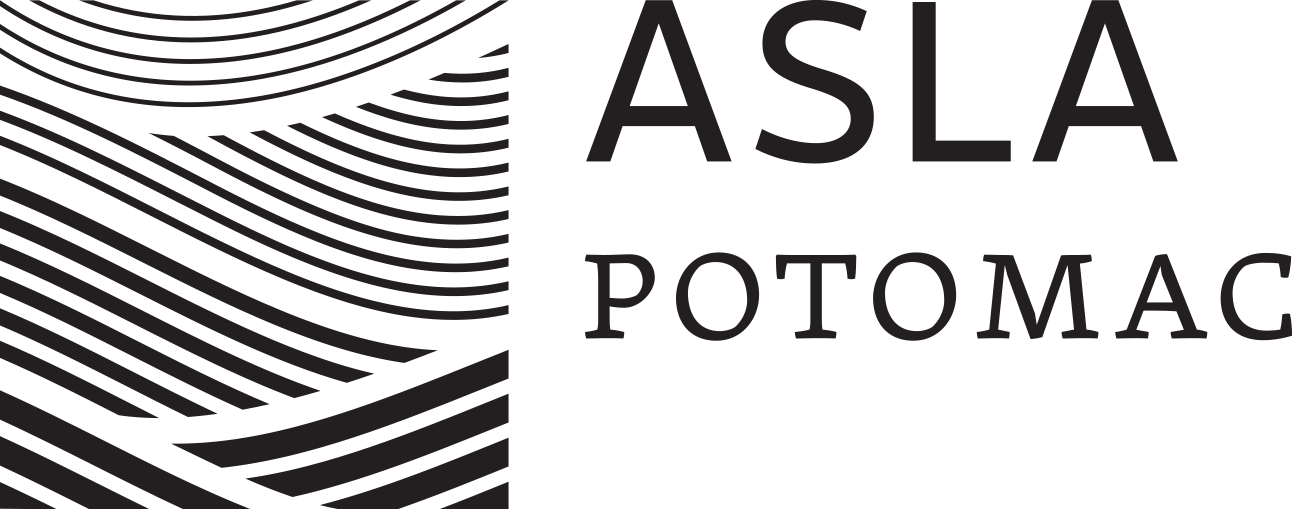 [Speaker Notes: I WOULD LIKE TO HAVE US ALL FOCUS ON COMMUNICATION, ENGAGEMENT, AND PARTICPATION IN THE UPCOMING YEAR.]
Strengths
10/2/19
9/12/18
New website
DC licensure
New energy from Emerging Profs.
Awards program & Gala
Engaged more public sector
Awards program & Gala
Increased organizational capacity: able to do more as we’ve become better organized.
Progress with social calendar, good communication, and involving volunteers not on ExComm.
Executive Director
Increased number of volunteers
Good and new sponsors.
Increased communication.
Reaching more members
Increased organizational capacity: able to do more as we’ve become better organized.
Progress with social calendar, good communication, and involving volunteers not on ExComm.
Executive Director
Increased number of volunteers
Good and new sponsors.
Increased communication.
Reaching more members
Our new Mentorship program and working more closely with Student Chapter.
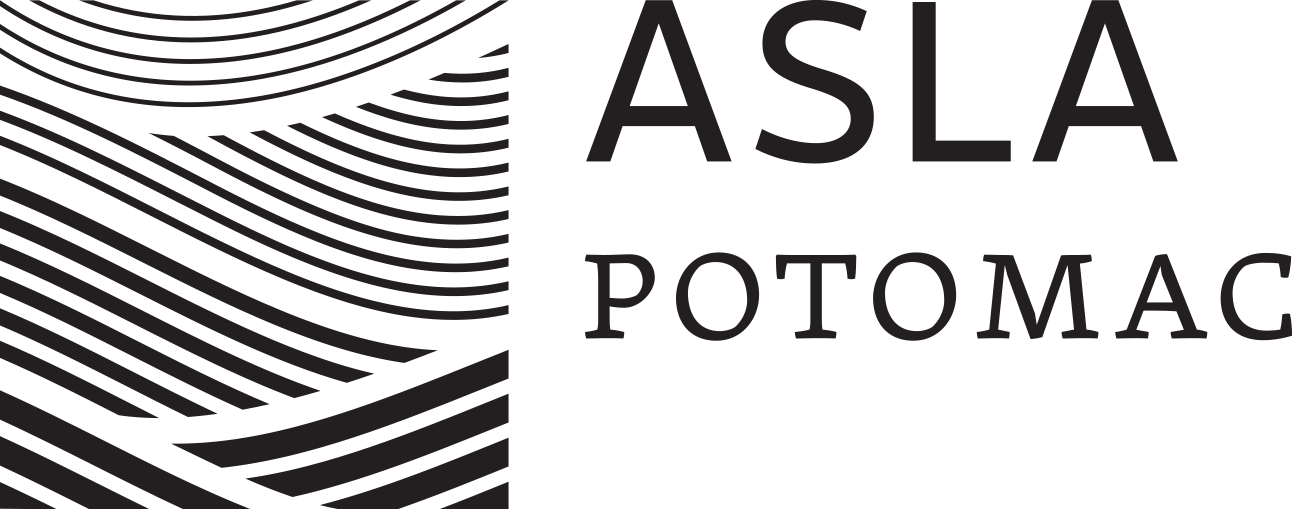 Weaknesses
9/12/18
10/2/19
Low number of Chapter presenters at DesignDC & other allied events
Still need to improve relationships with allied professionals
Lack of attendance of allied professionals at Gala
Need new content for social media
Need to clarify how members can get involved and increase number of volunteers; need to elevate visibility of all committees & rosters
Membership is widely distributed geographically, making travel/attendance challenging
Low number of Chapter presenters at DesignDC
Still need to increase engagement of emerging professionals
Membership is widely distributed geographically, making travel/attendance challenging
Need more offices with metro accessibility to host ExComm meetings in more than N.Va
Need to clarify how members can get involved and increase number of volunteers
Still need to improve relationships with other allied professionals
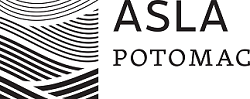 Opportunities
10/2/19
9/12/2018
Gain more support from firm principals for membership, attendance, & involvement
Involving more federal architects
Collaboration with universities’ architecture & real estate programs
Collaboration with allied orgs.
Promoting DC Licensure once established
Partnering with MD ASLA and VA ASLA for a joint event
Maintain involvement of our award winners; increase recognition and provide resources to help them promote their projects and firms
Promote CEUs as benefit and on website “cheaper than…”
New member event
Recognize all new licensees and use as recruitment opportunity
Sales tax issue (grouped with landscape servicing)
Increase clarity of “what you get” for membership
Emerging profs opportunities for involvement & exposure; consider Eps’s firms to host ExComm mtgs or other events
Programs for small firms; different niches
Increase member involvement through task forces & committees
Recognize project team at awards
Outreach to local schools (middle & high schools)
Partnering opportunities with other groups
Those who educate (horticulture programs, RE development, Environmental Studies, etc)
Those who would hire Las
Non-profits
Involving more federal landscape architects
Collaboration with universities, allied orgs.
Promoting DC Licensure, once established
Partnering with MD ASLA and VA ASLA
Maintain involvement of our award winners
Promote ASLA Library and CEUs as benefits
How can we make our award winners more recognized outside DC?
New member event; Recognize new licensees
Increase clarity of “what you get” for membership
Mentorship for Fellows candidates and Fellows’ Info Session
Partnering with others, e.g. DCBIA
Sales tax issue
Emerging profs awards, e.g. “40 under 40”
Programs for small firms; different niches
Increase member involvement through task forces
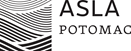 Threats
10/2/19
9/12/18
ROI for membership fees; realize benefits differ at different times in career/life
Threats to licensure- MD, VA
Lack of Public Awareness of profession
Decreasing number of LA students and closing of the LA program at the WAAC and loss of student chapter will also adversely impact recruitment
Competition for members, sponsorship (MD, VA, and allied orgs.) 
Members’ confusion of Potomac with VA Chapter
ROI for membership fees; realize benefits differ at different times in career/life
Threats to licensure- MD, VA
Lack of Public Awareness of profession
Decreasing number of LA students and closing of the LA program at the WAAC will also adversely impact recruitment
Competition for members, sponsorship (MD, VA, and allied orgs.) 
Members’ confusion of Potomac with VA Chapter
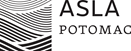 strategic goals
10/2/19
9/12/18
Top Membership Benefits 
1. Target at least one event throughout the year to reach different membership segments and increase involvement in planning, e.g. :
students……………………(networking with potential employers)
emerging professionals.....(building professional community)
mid -career professionals...(career advancement and leadership skills)
leaders……..………(thought leaders and spokespeople for profession)
award winners.……………(recognition beyond the chapter) 
Public Sector LAs
Small firms, large firms, small business owners
 new members
2. Offer at least 12 LA CES credits annually and promote the benefit
3. Promote licensure for DC, after application process open.  [After licensure implemented, work to eliminate the sales tax requirement for LAs.]
Ways to strengthen the profession
1. Connect to allied professionals thru events like DesignDC
2. Increase communication and recognition of all aspects of LA and Chapter members and firms locally and nationally.
3. Increase members’ presentations at DesignDC and other conferences by 10%; highlight those who present.
4. Get more involved in college programs to help launch their careers.
5. Get LA recognized as STEM/STEAM.
6. Participate in university career days.
Ways to grow the Chapter
1. Plan for succession by recruiting 3 new ExComm members annually. 
2. Increase membership by 5% in 2019.
3. Collaborate with at least 1 other organization (MD, VA, etc.) on a conference.
4. Increase personal phone calls to encourage lapsed members to reconnect.
5. Publish follow-up from special events.
6. Create 3 task forces/committees: Allied Professionals, Membership Recruitment, Social Media/Professional Outreach
7. Record $25,000 in sponsorship revenue in 2020.
8. Establish fiscal policy.
Top Membership Benefits
1. Target at least one event throughout the year to reach different membership segments and increase involvement in planning, e.g. :
students……………………(networking with potential employers)
emerging professionals.....(building professional community)
mid -career professionals...(career advancement and leadership skills)
leaders……..………(thought leaders and spokespeople for profession)
award winners.……………(recognition beyond the chapter) 
Public Sector LAs
Small firms, large firms, small business owners
2. Offer at least 10 LA CES credits annually.
3. Promote licensure for DC, after application process open.  [After licensure implemented, work to eliminate the sales tax requirement for LAs.]
Ways to strengthen the profession
1. Connect to allied professionals; also provides business development for firms.
2. Increase communication and recognition of all aspects of LA and Chapter members and firms locally and nationally.
3. Increase members’ presentations at DesignDC and other conferences by 10%; highlight those who present.
4. Increase diversity of membership within firms.
Get more involved in college programs to help launch their careers.
Get LA recognized as STEM/STEAM.
Participate in university career days.
New member outreach/ event
Ways to grow the Chapter
1. Plan for succession by recruiting 3 new ExComm members annually. 
2. Increase membership by 5% in 2019.
3. Collaborate with at least 1 other organization (MD, VA, etc.) on a conference.
4. Increase personal phone calls to encourage lapsed members to reconnect.
5. Publish follow-up from special events.
6. Create 3 task forces: Educational Outreach, Allied Professionals, Emerging Professionals.
7. Record $25,000 in sponsorship revenue in 2019.
Breakout Brainstorming
Membership Recruitment [Matt J., Mike C., Mike S., Jules]

Collaboration with Allied Professionals [Rob, Kerri, Pete, Carla, Matt S.]

Public Awareness & Social Media [Stephanie, David, Lindsay]
Public Awareness & Social Media
Instagram is where designers go.  Possible takeover by firms or ExComm members.  [RHI has a social media committee.]
Need fresh content and frequent posting.  Struggle to get people to post.  Align with other organizations, e.g. Casey Trees and local firms and repost.  Try to engage a small group to post, perhaps Emerging Professionals.  Consider fun topics, e.g. “What’s in bloom?” and event photos.  Scheduled content (e.g. awards) is easier.
Website: review analytics; promote events & awards; promote as jobs resource to drive more traffic
Target funds, possibly Google adwords or PR consultant.
If a lot of recent grads go to work at certain firms, that may be a source for social media posts.
Lindsay will help with Instagram; social media “trial chair.”
Allied Professionals
Could we piggy back on this year’s event with ULI?
DesignDC: approach AIA DC for a seat on their conference steering committee so we get info earlier
Other organizations we might want to partner with:
Casey Trees
Anacostia Watershed Society
APLD & LCA, possibly at a design build firm
Especially good idea, if we do a new Awards category  for Residential Design
Survey members to find out what other organizations they are involved in
Pete volunteers to help with STEM events
Membership Recruitment
Google Adwords
Identify recent licensees and those taking the LARE and approach them about membership
Personal invitation to join is best.  Talk to people at the firm where you work. Know the benefits your firm offers: dues payment, registration fees, etc.
Susan can run lists of members by firm (for those who have indicated where they work) for all ExComm members to help them recruit within their firms.
Gather list of firms whose principals support ASLA through dues participation and ask them for testimonials and help contacting  other firm principals about offering those benefits to their employees
Make sure a member’s profile shows Potomac as their chapter and get them to correct it, if it doesn’t
Establish a Membership Committee.  Ask Ann English to chair.  Mike S. will be a member
Distribute ASLA talking points, brochures, and more info to help members recruit others
Other Ideas/Comments
Ask AIA DC for info about DesignDC registration demographics
LSG to host an Open Studio?
Resource guide for award winners as a benefit: ways to get your project recognized in other places
Consider PR firm/consultant as award winner benefit to help promote awards and Chapter
Review monthly listings of new licensees
End of year survey (in Jan.) to find out organizations they belong to, whether their work pays for their membership, what they liked/didn’t like about last year’s events
Set social media goal